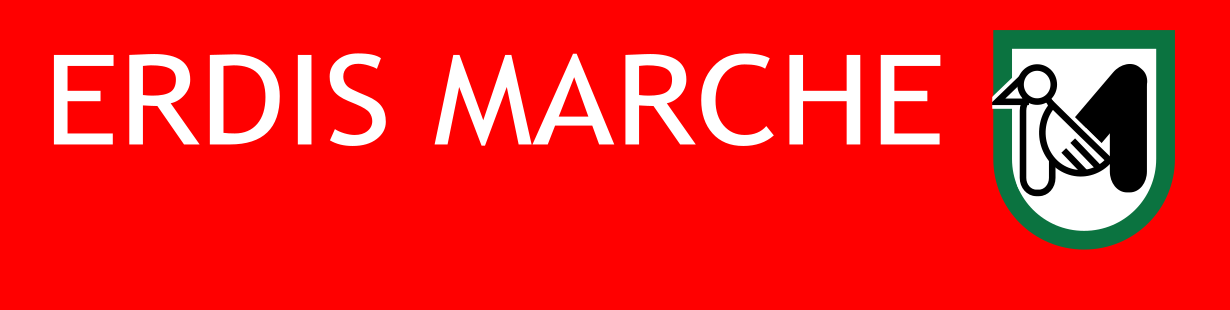 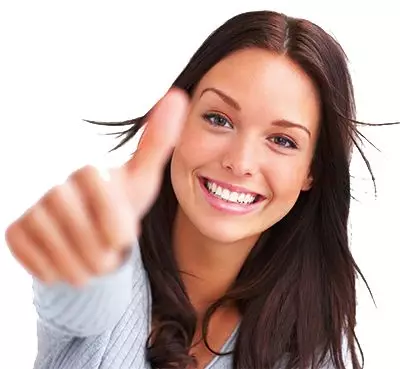 NEWS BANDO BORSA DI STUDIO 2023/2024
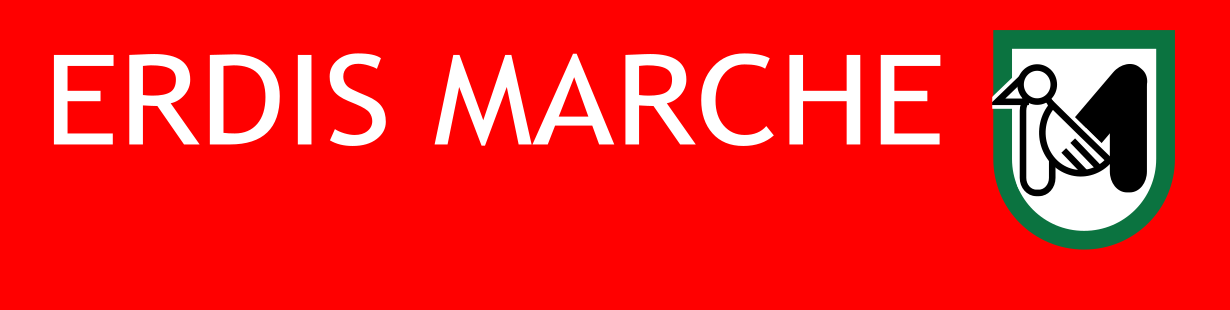 Il Bando Borsa di studio approvato dall’Erdis per l’a.a. 2023/2024 
è cofinanziato nell’ambito del PNRR, da parte dell’Unione europea - iniziativa Next Generation EU - investimento 1.7 “Borse di studio per l'accesso all'università” della Missione 4 Componente 1 e dal FSE.
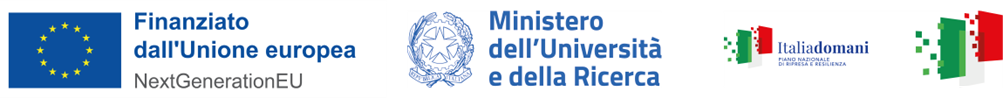 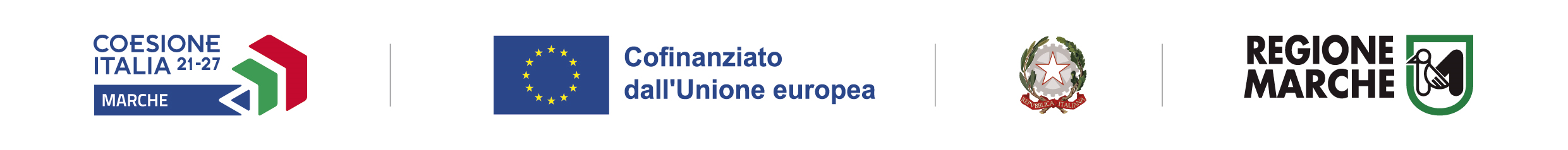 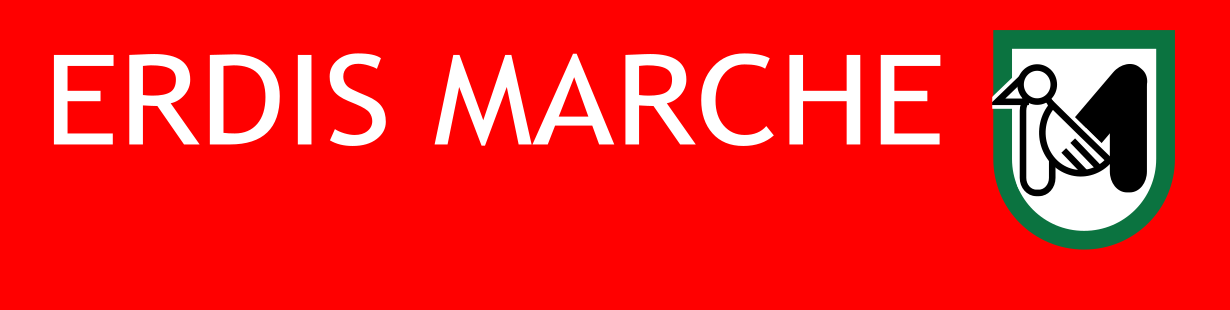 Gli importi minimi delle borse di studio sono aggiornati per l’anno accademico 2023/2024 per effetto della variazione dell’indice generale Istat dei prezzi al consumo per le famiglie di operai e impiegati corrispondente al valore pari a +8,1% e pertanto sono cosi definiti:
a) studenti fuori sede (e studenti indipendenti (art.8.4 del bando): € 6.656,52
b) studenti pendolari: € 3.889,99
c) studenti in sede: € 2.682,77
Studenti frequentanti corsi in teledidattica e sottoposti a regime di detenzione   € 2.682,77
Agli studenti ammessi ai corsi di dottorato è concessa la borsa di studio “fuori sede” indipendentemente dalla loro provenienza.
IMPORTI BORSA A.A. 2023/2024:
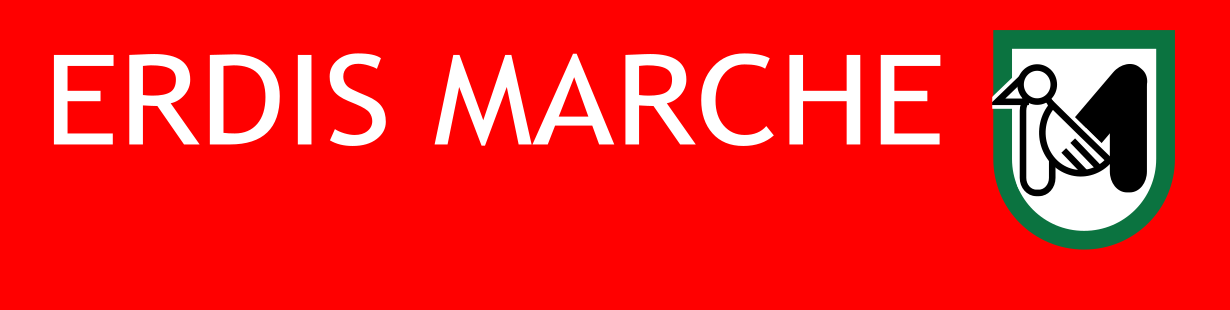 Restano invariate le maggiorazioni previste sugli importi sopra elencati:
studentesse iscritte ai corsi di studio in materie S.T.E.M. (Scienze, tecnologia, ingegneria e matematica): + 20%;
isee inferiore o uguale al 50% della soglia massima + 15%
iscrizione contemporanea a più corsi + 20%

L’incremento del 20% della borsa per le studentesse STEM non è cumulabile con l’incremento del 15% previsto per gli studenti con livelli ISEE inferiori al 50% del limite massimo di riferimento.
Le borse concesse per il primo semestre oltre la durata legale dei corsi sono di un importo pari alla metà della borsa prevista in base alla condizione soggettiva dello studente beneficiario; i servizi, alloggio e mensa ottenuti, verranno erogati indicativamente dal 1 ottobre 2023 - 31 marzo 2024.
IMPORTI BORSA A.A. 2023/2024:
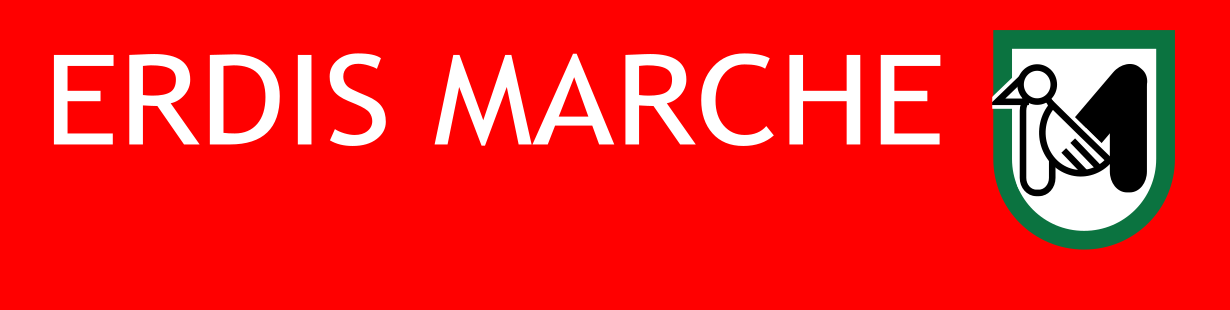 Da quest’anno è ammessa la concessione della borsa di studio anche per chi si iscrive alle Scuole di Specializzazione (scuole non di area medica) di durata almeno biennale che sia in possesso dei necessari requisiti economici e di merito
NOVITÀ PER CHI PUO’ RICHIEDERE LA BORSA DI STUDIO
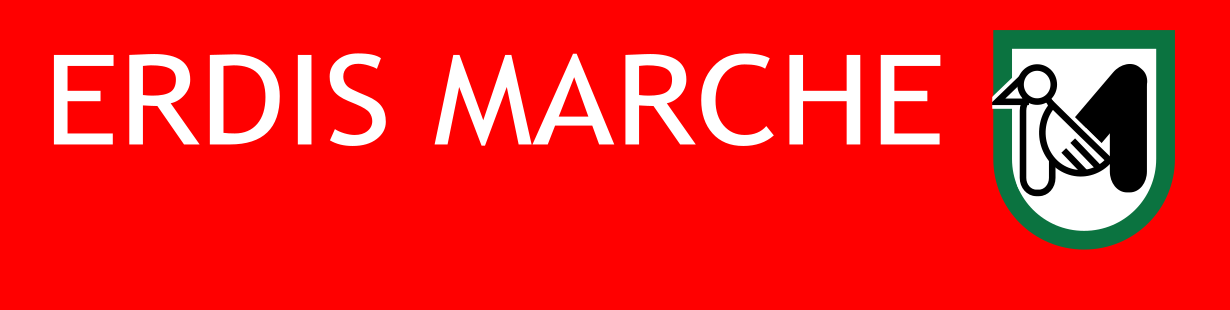 Il requisito di merito, per gli studenti iscritti ad anni successivi al primo, necessario per ottenere la borsa di studio è differenziato in relazione al corso di laurea di iscrizione.
Infatti per i corsi la cui organizzazione preveda che lo studente possa conseguire un numero di crediti inferiore a 60, i requisiti di merito sono stati ridefiniti in misura proporzionale ai crediti effettivamente conseguibili.
All’art. 7.6 del bando vengono riportati gli elenchi dei corsi divisi per sede universitaria.
ATTENZIONE: leggi le tabelle specifiche allegate al bando borsa di studio in cui sono riportati i requisiti di merito ricalcolati.
REQUISITO DI MERITO PER  RICHIEDERE LA BORSA DI STUDIO:
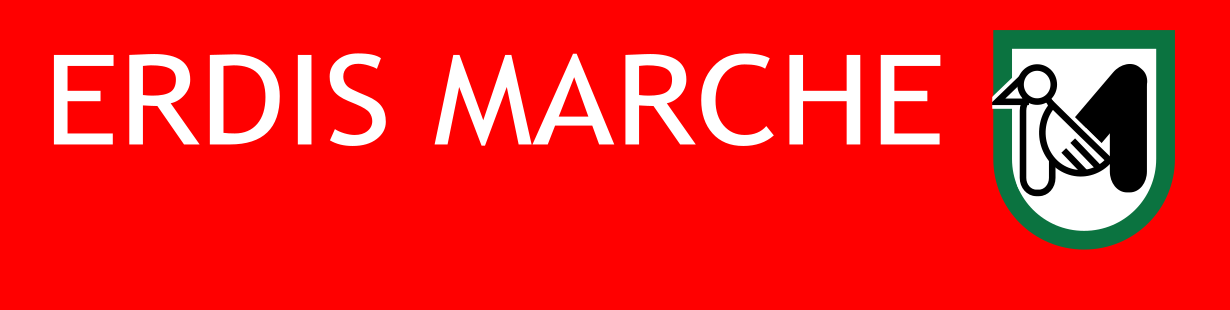 L’importo della soglia Isee ha subìto un incremento.
Le soglie per l’accesso alla borsa di studio a.a. 2023/2024 sono pertanto le seguenti:
- ISEE: euro 24.000
- ISPE: euro 50.000
REQUISITO ECONOMICO: NUOVE SOGLIE ISEE PER RICHIEDERE LA BORSA DI STUDIO
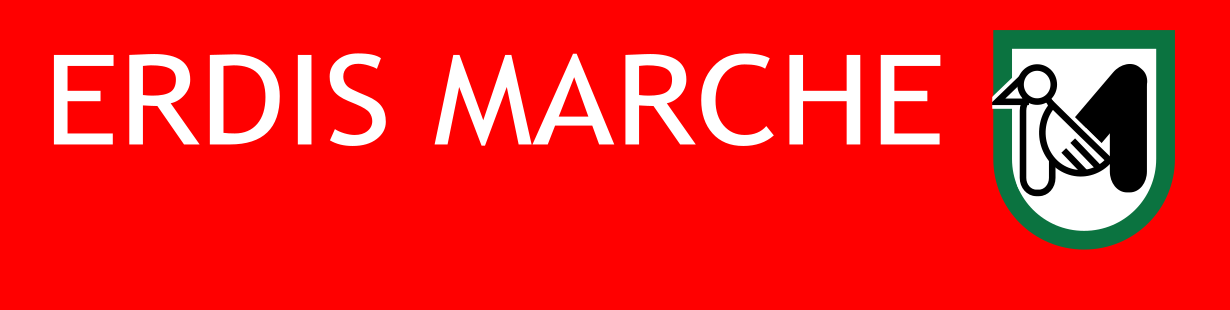 Per l’a.a. 2023/2024 è prevista l’apertura dei servizi a partire dall’inizio delle lezioni universitarie.
Pertanto i servizi ERDIS saranno assicurati dall’inizio delle lezioni universitarie al 19 luglio 2024.
(Per i vincitori di borsa di studio ultimo semestre dall’inizio delle lezioni universitarie al 31 marzo 2024)
APERTURA SERVIZI A.A. 2023/2024
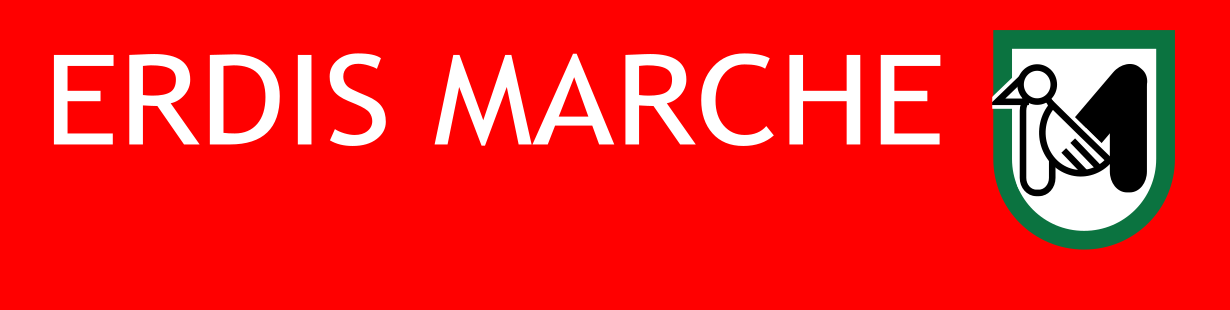 Lo studente che consegua il titolo di Laurea o di laurea magistrale entro la durata prevista dai rispettivi ordinamenti didattici beneficia di una integrazione in denaro pari alla metà della quota contante della borsa ottenuta nell’ultimo anno di corso, anno accademico 2023/2024. 
Per gli studenti disabili il diritto a beneficiare del premio di laurea si determina con il conseguimento del titolo entro il 1° anno fuori corso.
Dall’a.a. 2023/2024 sono considerati laureati nella prima sessione utile anche gli studenti che si laureano con particolare anticipo come ad es. lo studente che si laurea in anni precedenti all’ultimo anno di corso.
INTEGRAZIONE DELLE BORSE DI STUDIO PER STUDENTI LAUREATI IN CORSO
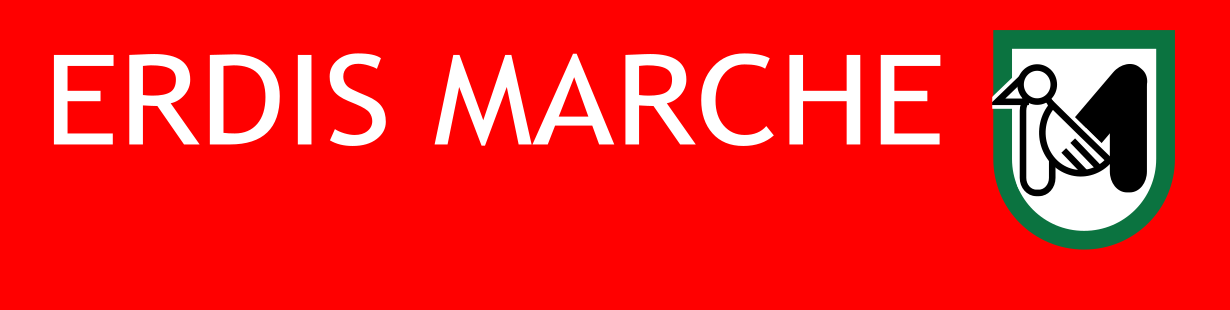 Sì. L’anzianità universitaria viene azzerata per una sola volta in caso di rinuncia irrevocabile agli studi al primo anno. Con l’ammissione nuovamente ad un primo anno lo studente ha titolo per concorrere alla concessione della borsa, a condizione che abbia restituito la borsa precedentemente percepita per lo stesso anno di corso e che sia in possesso dei requisiti richiesti. 
I crediti riconosciuti del vecchio corso da parte dell’Ateneo, per il quale viene perfezionata la nuova immatricolazione, non possono essere considerati ai fini del conseguimento del merito per la conferma della borsa di studio e neppure per l’accesso ai benefici negli anni successivi.
IMMATRICOLAZIONE ANNO PRECEDENTE AL 2023/2024 A CUI E’ SEGUITA UNA RINUNCIA AGLI STUDI: POSSO CHIEDERE L’AZZERAMENTO DELLA CARRIERA?
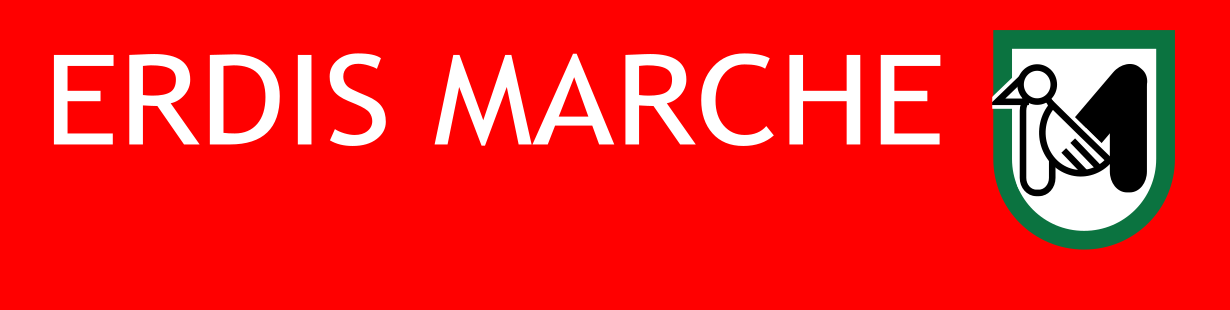 Lo studente che si iscrive contemporaneamente a due corsi di studio ai sensi della Legge n. 33 del 12/4/2022 deve individuare una delle due iscrizioni come riferimento per accedere al beneficio della borsa di studio per tutto il periodo di contemporanea iscrizione ai due corsi di studio. Lo studente già iscritto ad un corso di studi in anni successivi al primo non può individuare, quale riferimento ai fini dei benefici per il diritto allo studio, la seconda iscrizione. 
Al fine della maggiorazione dell’importo della borsa prevista dall’articolo 6, comma 3, del decreto del Ministro dell’università e della ricerca 17 dicembre 2021, n. 1320, lo studente deve mantenere per entrambi i corsi di studio ai quali è iscritto i requisiti di merito previsti dal predetto decreto.
ISCRIZIONE CONTEMPORANEAMENTE A PIU’ CORSI DI STUDIO,
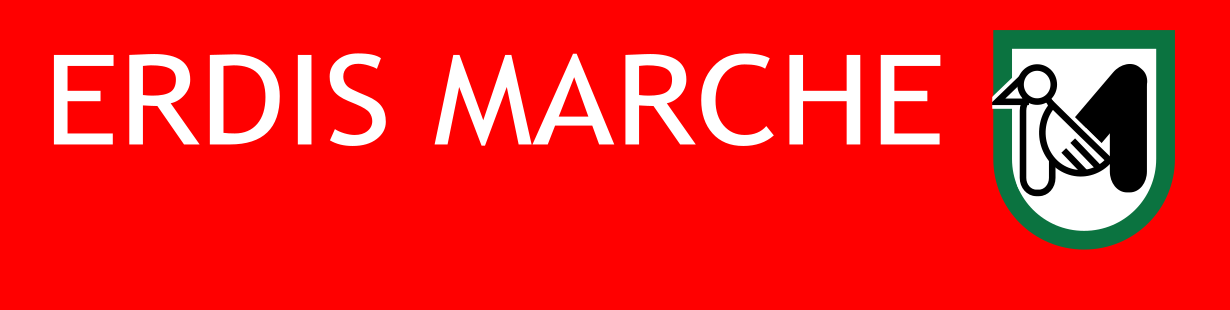 L’accesso al servizio ristorazione potrà avvenire mediante installazione e utilizzo dell’app “ERDIS.eat” nel proprio dispositivo mobile, disponibile per il download negli store: Apple (App Store), Google (Play Store) e HUAWEI (HUAWEI AppGallery).
COME ACCEDERE ALLE MENSE UNIVERSITARIE